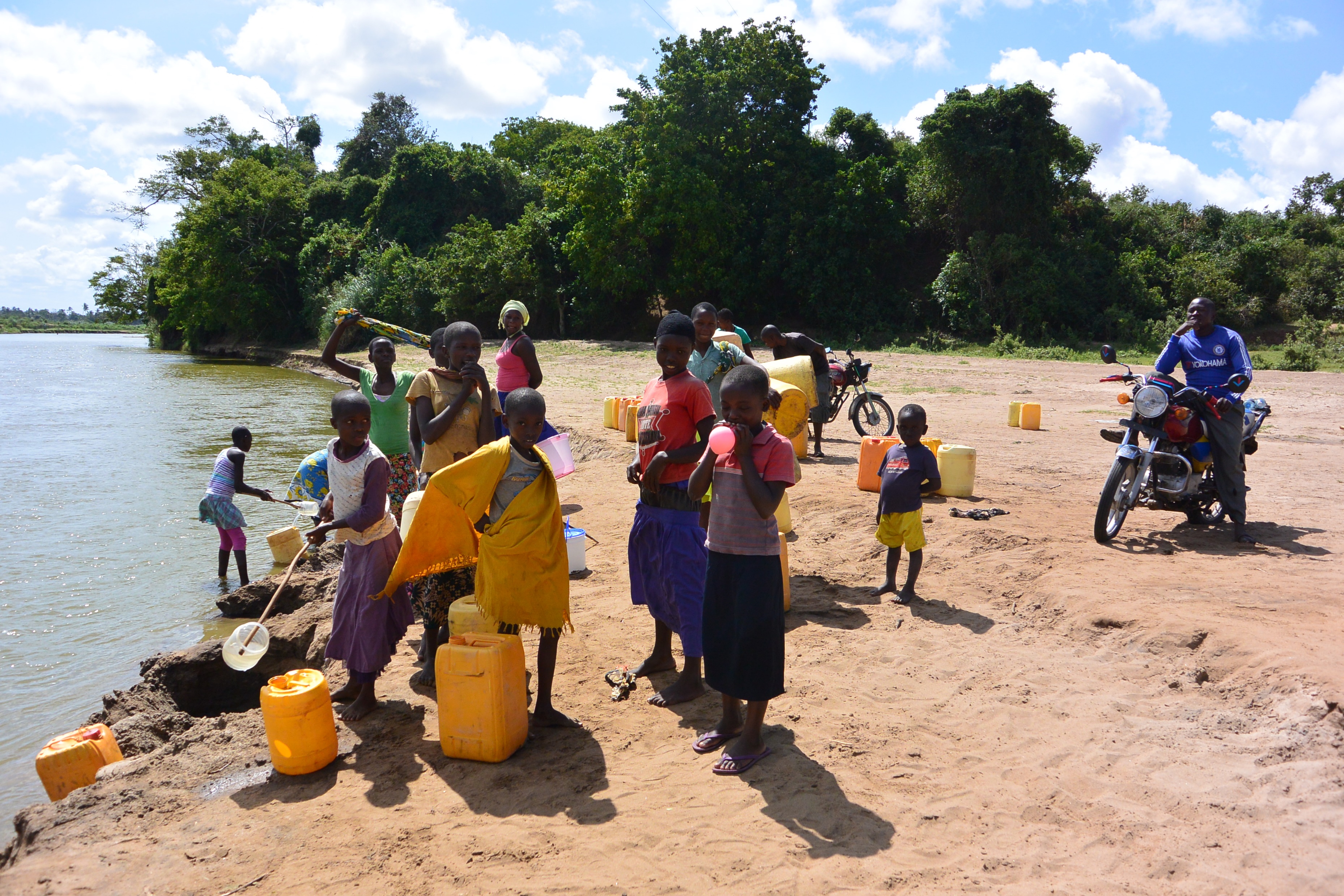 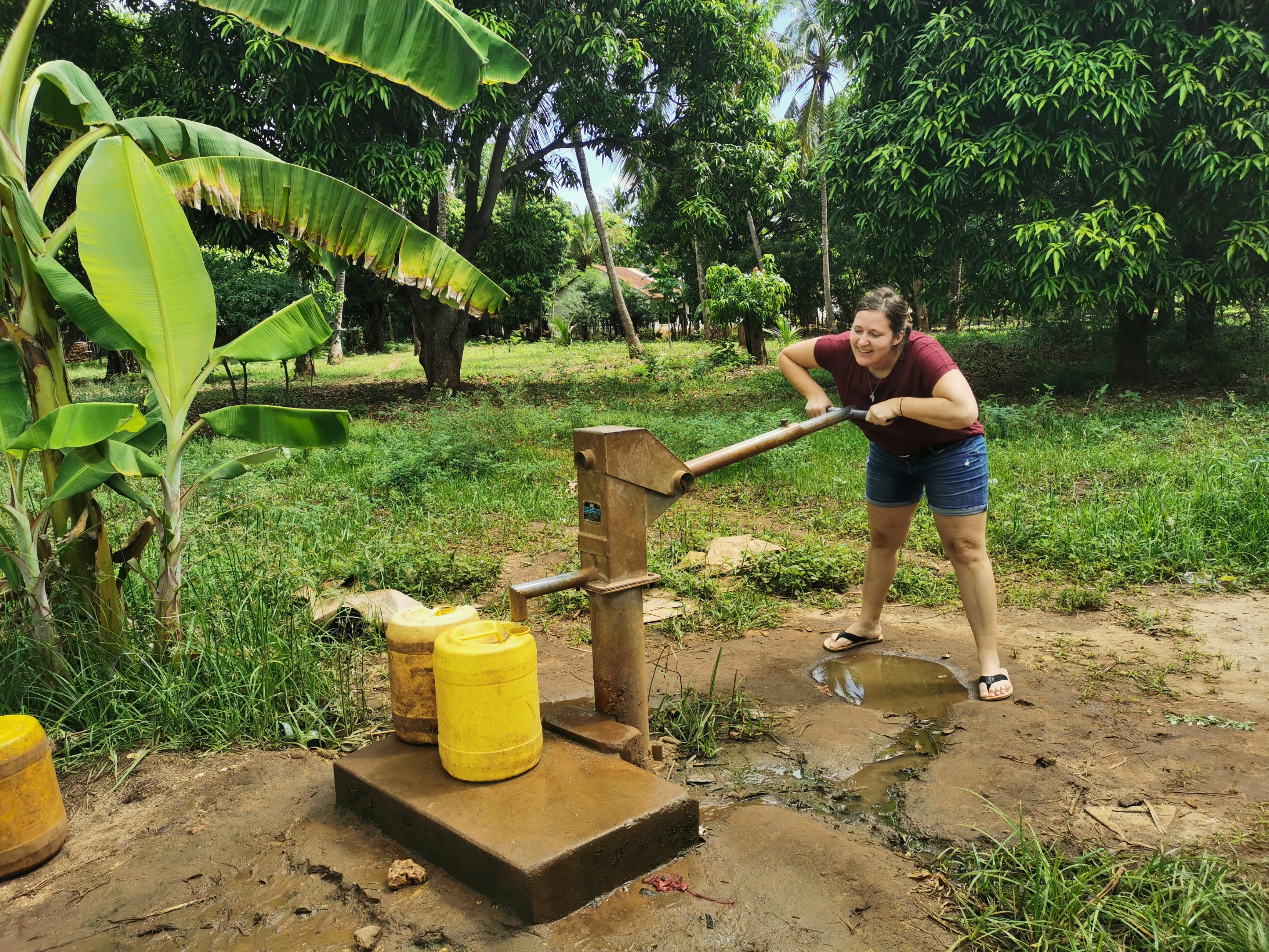 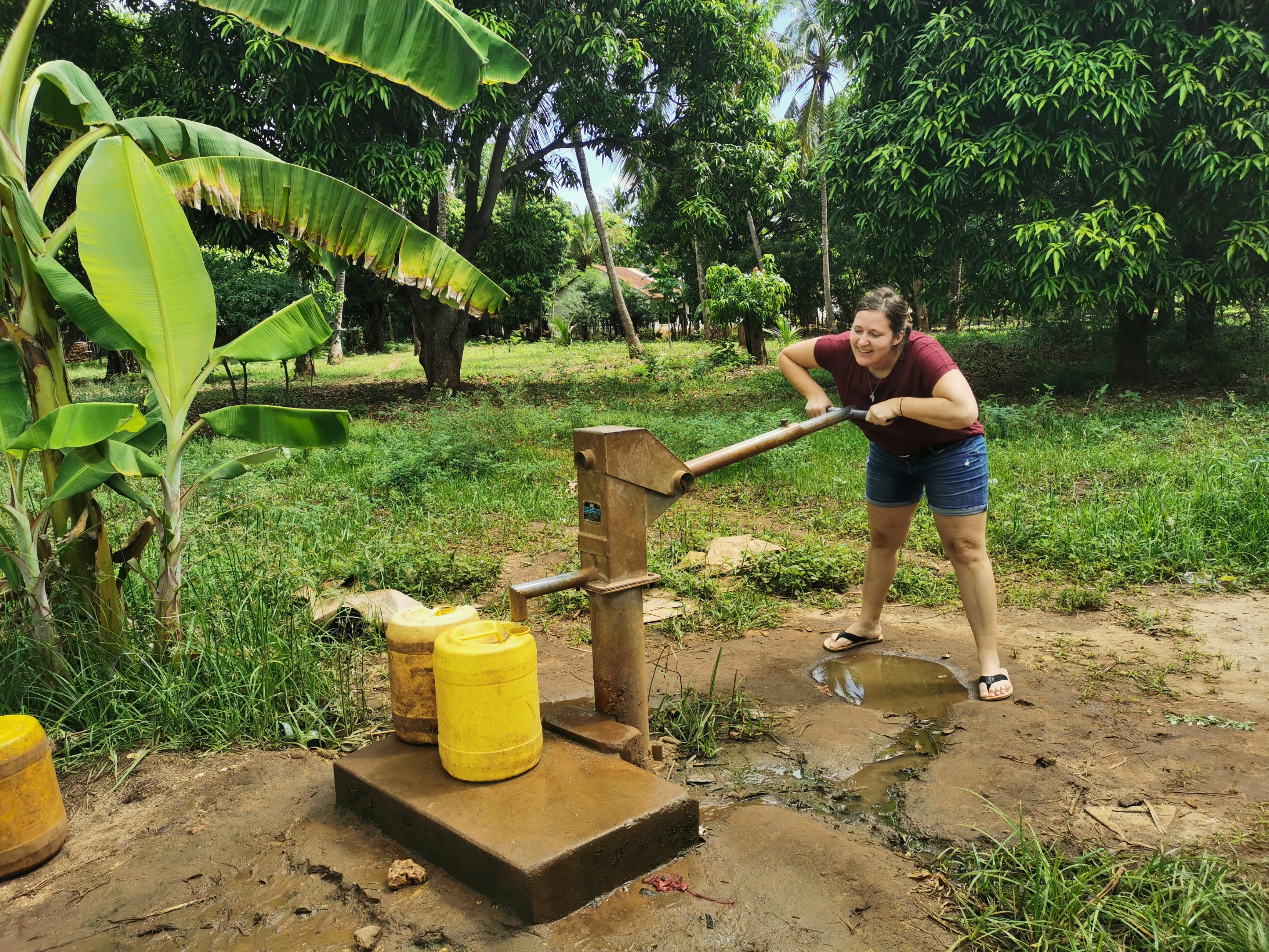 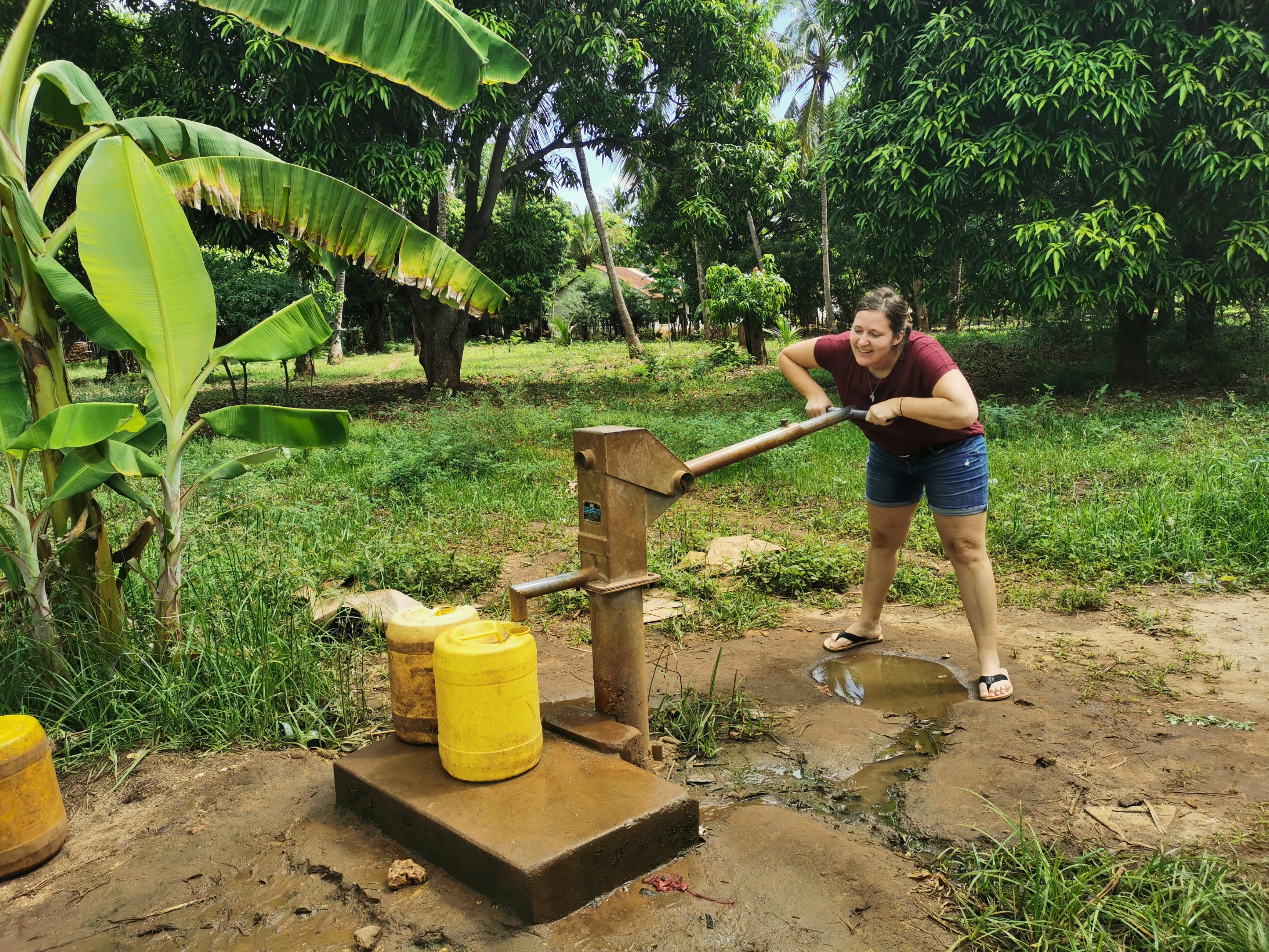 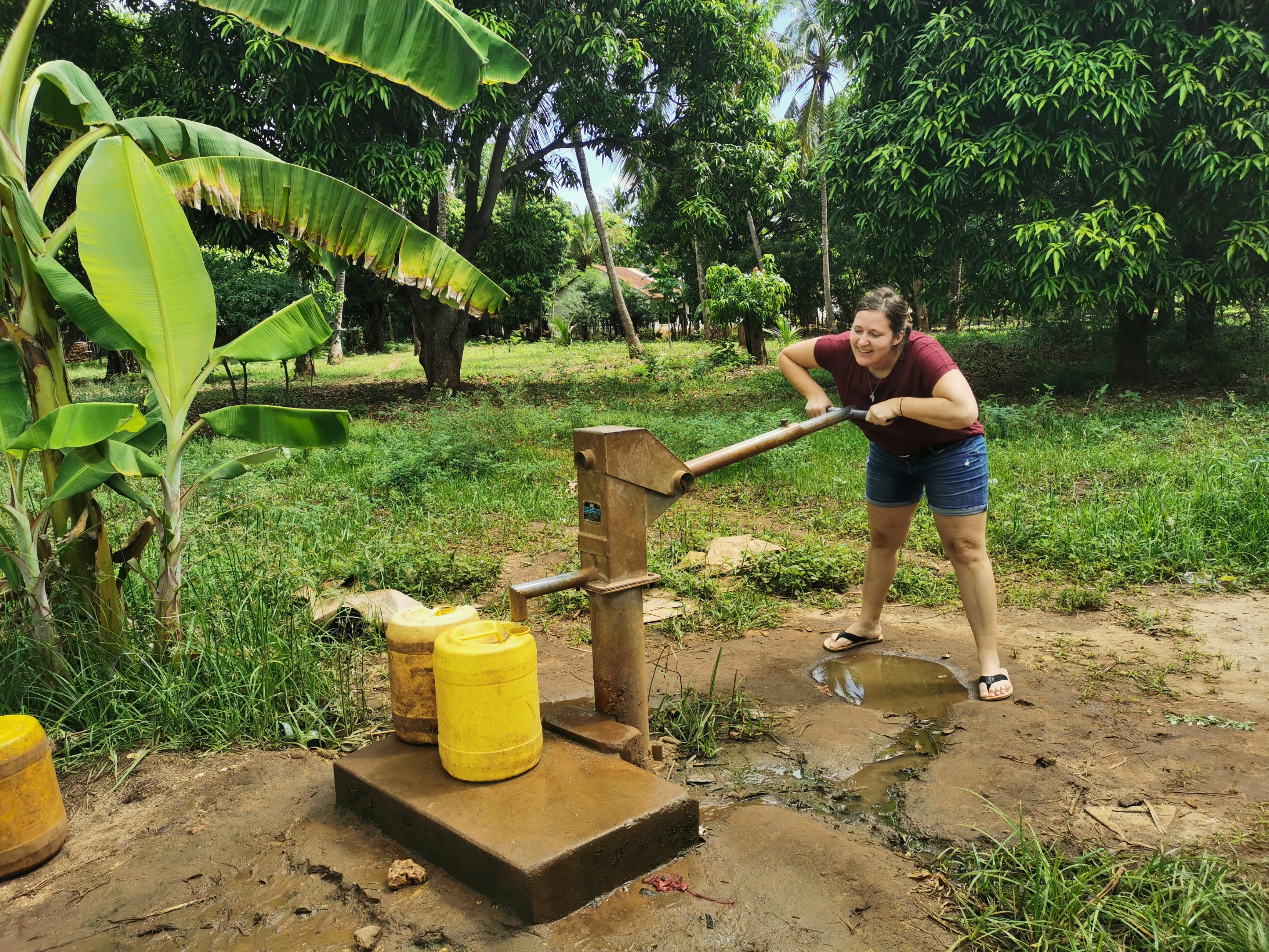 b r u n n e n l a u f
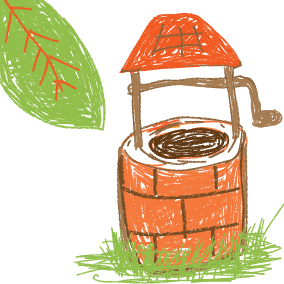 BRUNNENLAUF facts
Wann?	Dienstag, 4. Juli
Wo?	Mittelschule Egg
Wer?	MS Egg, VS Egg 
Was?	Engelgaß Runde > 6,3 Kilometermit 10 l Wasserkanister als Team zurücklegen

Ziel	für jeden gelaufenen Kilometer € 1 pro Schüler
		> Beitrag für einen Brunnenbau in Kenia
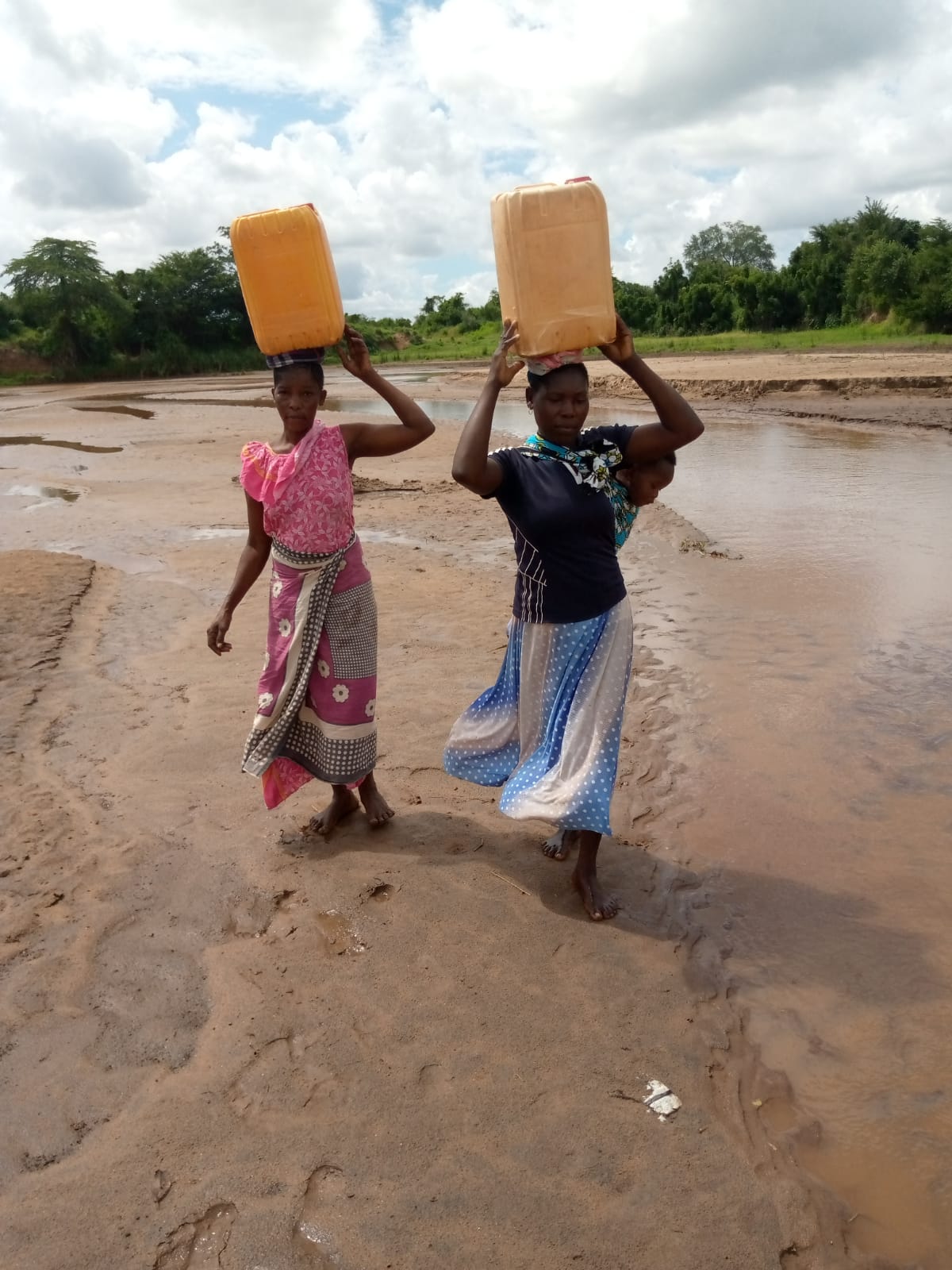 ABLAUF event
01	Warm Up – Kenianischer Tanz
02	Start in gestaffelten Gruppen
03	Engelgaß-Runde gehen, Wasser mitbringen
04	Gesunde Jause vom Elternverein
05	Wasserspiele
Dein Beitrag zählt!
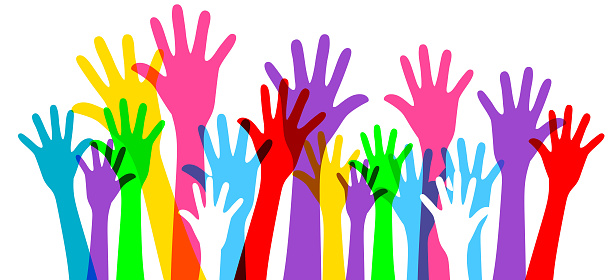